Top AskRegs Questions
Dana Kelly, NASFAA
kellyd@nasfaa.org
How Does a Student Add a School If the ISIR Transaction Contains Corrections That Are Flagged As PJ?
Scenario: The student attended School A and is transferring to School B. They want to add School B's Federal School Code to the FAFSA. School A made corrections that were not the result of a professional judgment (PJ) request and set the PJ Flag in the FAFSA Partner Portal (FPP), as instructed by the U.S. Department of Education (ED). Now School B is seeing multiple Institutional Student Information Record (ISIR) transactions because the student keeps trying to make a correction to add School B's school code.
Once the student logs in, if they click on their FAFSA on Dashboard or My Activity, they will be taken to their My Activity Details page. Down the page, they will see their FAFSA submission history and can select the transaction they wish to view and correct to add school B.”
The financial aid administrator (FAA) may need to assist the student in identifying the earlier transaction that does not contain a PJ Flag.
NASFAA understands this to mean that School B will not see any corrections (or PJ adjustments) that School A made on later transactions and that School B will need to start anew with any verification and resolution of conflicting information [such as for nonfilers with federal tax information (FTI)].
In What Instances Is the PJ Flag Required For 2024-25 & 25-26?
There are changes (corrections, updates, or PJ adjustments) to federal tax information (FTI) that is retrieved from the Internal Revenue Service (IRS) via the FUTURE Act Direct Data Exchange (FA-DDX), and the FAA determines a need to override the FTI and trigger a recalculation of the student aid index (SAI);
There are required corrections to FTI retrieved from the IRS via the FA-DDX when an amended tax return was filed with the IRS after the FAFSA was completed, and the FAA determines there is a need to override the FTI and trigger a recalculation of the SAI;
There are individuals who file both an IRS tax return and a tax return with Puerto Rico or another U.S. territory and the FTI from the IRS must be corrected to reflect the territory tax return and override the FTI from the FA-DDX, as instructed in the December 19, 2023, Electronic Announcement (GENERAL-23-118); or
There are true PJ adjustments to non-FTI data (such as the Foreign Earned Income Exclusion, child support received, assets, etc.).
How Does a Student Answer the Sex Question On the FAFSA?
EO removed the “non-binary” and “prefer not to answer” option from the FAFSA.
The EO explains that "gender ideology" and "gender identity" are not the same as "sex."
Two options are available, “male” and “female.”
Failure to answer results in a rejected status for the FAFSA.
Institutions will not see the answers to this question.
24-25 corrects made by the student will result in the need to answer this question again.
What Are the Rules For Updating the Student's Marital Status After the FAFSA Is Filed?
Generally, a student cannot update the FAFSA after filing unless:
If the applicant’s dependency status changes, that status must be updated throughout the award year, except when the update is due to the student's marital status changing
If selected by the Department or a school for verification, family size must be updated to be correct as of the date of verification, unless the update is due to a change in the student’s marital status. 
Schools can update either dependency status or family size, even if the update is due to a change in the student’s marital status, if deemed necessary to address an inequity or to reflect more accurately the student's ability to pay.
Must I Deal with December Reprocessed  & Rejected ISIRs for Students Who Did Not Return In the Spring?
Yes!
While conflicting information rules do not require a resolution for conflicts that occur after a student is no longer enrolled, because of the June 17, 2024 Electronic Announcement (GENER AL-24-71)  you are required treat these as conflicts that must be resolved.
Is There a 2023 Tax Return Comparison Tool To Assist With Verification and Professional Judgment?
Yes – see NASFAA’s Verification Data and Federal Tax Forms Comparission  https://askregs.nasfaa.org/resources/GetResourceFile/85
Can an Unborn Child Count In Family Size Starting With the 2024-25 Award Year?
No - Family size is now based on federal tax information (FTI) transferred directly from the IRS.
When the child is born, the contributor or FAA must update family size if the addition of the newborn child changes the student’s dependency status under 668.55(a).

Otherwise, as a general rule under 668.55(b), family size can only be updated to include the newborn child if the student is selected for verification by the FAFSA Processing System or the institution.
How Do We Verify Rollovers of IRA, Pension, and Annuity Distributions?
The school is not required to confirm or verify the IRA, pension, or annuity rollover amount unless a rollover amount is reported on the FAFSA and the applicant is selected for federal verification or the school becomes aware of it.
Unlike the rollover amount, the IRA, pension, and annuity distribution (withdrawal) amounts are FTI retrieved via the FA-DDX, so they are automatically considered verified if there are amounts in the FTI Module (FTI-M) section of the ISIR for the tax filer. 
If Verification is needed:
The school should verify the rollover amount with either:
A signed and dated written statement from the tax filer confirming the IRS-authorized rollover amount;
A copy of the Tax Return Transcript or alternative tax transcript with the word “rollover” handwritten or typed next to the applicable line items; or
A signed and dated copy of the 1040 tax return that was filed with the IRS with the word “rollover” handwritten or typed next to the applicable line items.
Are Post-Enrollment Or Graduation Awards Or Prizes Considered Other Financial Assistance?
Yes! 
Per the U.S. Department of Education (ED), post-enrollment or graduation awards are considered other financial assistance (OFA). These include retention grants, scholarships, loans, etc. given between academic years and awards or prizes given after graduation.
If the school was aware of the reasonable possibility of such an award or benefit, it is OFA and should have been included in the student's financial aid package for the recently concluded enrollment period. This is true even if the funds are actually awarded retroactively.
If the school had no legitimate or reasonable way of knowing the student would be receiving the award after enrollment, graduation, or withdrawal from the institution, it is still technically OFA, but the school is not required to repackage or adjust the student’s Title IV aid to account for it.
If the award is from the school itself, or if the school has any say in how that award is set up, ED does not accept the argument that they cannot be awarded until after a period of enrollment is ended or until graduation.
Which Cost Components Must Be Included Up Front When Constructing the Cost of Attendance?
The following cost components must be included when constructing the student's cost of attendance (COA or budget), rather than added later only upon the student's request:
Tuition and fees;
Books, course materials, supplies, and equipment (including the documented rental or purchase of a personal computer; see below);
Living expenses (including together both housing and food);
Transportation;
Miscellaneous personal expenses;
Federal student loan fees if the student is receiving federal loans of any kind (Title IV or otherwise, including PLUS loans); and
Professional licensure, certification, or a first professional credential costs for a program requiring professional licensure, certification, or a first professional credential for employment in the field of study.
Which Cost Components Must Be Included Up Front When Constructing the Cost of Attendance? (cont.)
The following cost components must be added for students upon request or if the school has another way of identifying those students and assigning the cost component when constructing the COA, as applicable:
Dependent care;
Disability-related expenses;
Study abroad expenses; and
Cooperative education costs.
Will Emergency Aid Be Treated As Other Financial Assistance Starting In 2024-25?
No.  Emergency financial assistance provided to the student for unexpected expenses that are a component of the student's cost of attendance, and not otherwise considered when the determination of the student's need is made, shall not be treated as other financial assistance.

The amount must be reasonable, as defined by the school;
You cannot simply call a grant or scholarship emergency assistance in order to avoid treating it as OFA;
Emergency assistance will include institutional emergency assistance (e.g., unexpected loss of housing, unexpected transportation costs, and other unexpected special circumstances that warrant emergency funds);
Emergency assistance would not be the awarding of additional funds as a result of a professional judgment (PJ) adjustment within the school's normal procedures for making PJ adjustments; and
Federal emergency assistance usually comes specifically designated as such
Can a School Have a Deadline For Submitting and Reviewing Professional Judgment Requests?
No. Effective with the 2023-24 award year, Section 479A of the Higher Education Act of 1965 (HEA), as amended, [20 USC 1087TT] states that schools may not have a policy that denies all professional judgment (PJ) requests. According to guidance NASFAA has received from the U.S. Department of Education (ED), this extends to implementing deadlines after which an institution will not consider a PJ request. While schools are not required to approve all PJ requests, all requests must be reviewed. Therefore, school-imposed deadlines for students submitting professional judgment (PJ) requests are not permitted.
However, longstanding guidance requiring that a PJ be processed while the student is still enrolled remains in effect.
Must We Obtain Documentation When Accepting Another Institution's Dependency Override Determination?
Yes, but the extent of documentation it collects is entirely up to the school. 

FAAs may document the discussion from a telephone call, collect a written statement, or use a verifiable electronic data match to determine independence. 
There are no comment codes for this purpose.
All institutions should be prepared to provide documentation to FAAs at other institutions if asked.
Schools have discretion to determine what information is acceptable within their PJ [professional judgment] policy and procedures.
Can We Prorate the Student Aid Index For Periods Other Than Nine Months?
The Student Aid Index (SAI) is not prorated for periods other than nine months
There is no option for schools to choose to prorate in these circumstances. 
The full nine-month SAI is used when calculating aid for summer and any other periods of enrollment that are less than or greater than nine months. 
There are no exceptions and you cannot use professional judgment (PJ) to prorate the SAI. 

See Dear Colleague Letter GEN-23-11 for more information.
Is a Student Required To Acknowledge They Received Financial Aid Counseling Under Administrative Capability?
No, institutions still have the flexibility to determine the best format in which the information is provided to their students. Institutions will need to collect and format this information for students to review, and they will need to demonstrate that students received the required information.
For Pell Enrollment Intensity, Is ED Redefining Full-Time For the Academic Year?
No. Twelve credits are used in the Pell calculation to prevent a student from receiving more than their annual award amount for a payment period. If the student enrolls in 12 credits, but your school defines full-time as 15 credits, the student will still receive a full-time Pell. Twelve is simply the denominator when calculating the less-than-full-time Pell percentage.
Pell Enrollment Intensity Chart
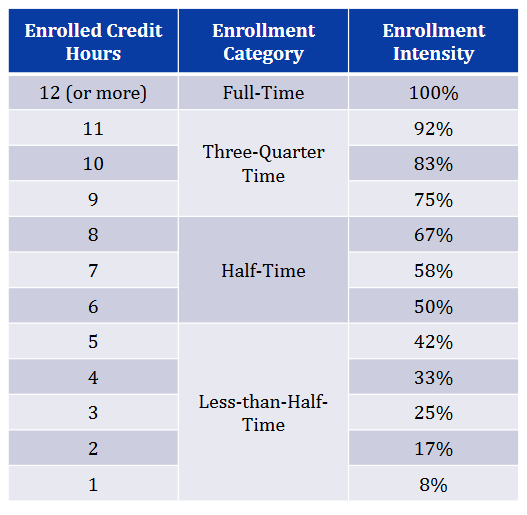 If a Student Is Independent By One Of the Other Dependency Questions, Do We Need To Confirm Homelessness?
No. 

During the Verification and Conflicting Information: Basics and Beyond session at the 2024 FSA Training Conference, the U.S. Department of Education (ED) indicated that, if the student already qualifies as an independent student, the school is not required to confirm or verify their status as being homeless or at risk of homelessness.
What Is the Difference Between a Retroactive Disbursement and a Late Disbursement?
A retroactive disbursement (or retroactive payment) is made while the student is still enrolled for the award year (or loan period for a Direct Loan).
If circumstances prevent a disbursement during the term even though the student was eligible, upon resolution the school must award and disburse within the same academic year as long as eligibility was maintained.
If summer is part of the award year (or academic year/loan period for a Direct Loan) and the student is enrolled during the summer, retroactive disbursements can be made for all prior payment periods in the same award year (or loan period)--that is, fall and/or spring.
Retroactive disbursements of Federal Pell Grant and TEACH Grant funds are based on completed credits, including earned failing grades;  you cannot pay Pell or TEACH Grant funds for classes the student did not complete in that prior term/payment period.	
A late disbursement is made after the student is no longer enrolled for the award year (or drops below half time for a Direct Loan).
A school may make a late disbursement if the student or the parent PLUS borrower meets the regulatory conditions for a late disbursement under 668.164(j), and no law or other regulations otherwise prohibit disbursement of the funds.
Is There a Deadline For Making a Dependency Status Determination Or Dependency Override For Certain Students?
Yes. Effective with the 2023-24 award year, and in light of provisional independence, a school must make a determination of a student’s dependency status under certain circumstances as follows:
As quickly as practicable;
As early as the year before the award year for which the student initially submits an application; and
Not later than 60 days after the date of the student's enrollment during the award year for which the student initially submits an application.
Can We Use PJ To Include Income That Was Excluded From Need Analysis By the FAFSA Simplification Act?
Institutions have broad flexibility in exercising professional judgment (PJ). However, institutions may not request additional information or require additional forms beyond the FAFSA form unless the Department or the school selects the student for verification, or the student has requested either a review of their dependency status or special circumstances adjustment.

Schools can use PJ to make adjustments but cannot collect any data not on the FAFSA (i.e. cash support or in-kind support) on another application/form as a matter of standard practice; the student must be selected for verification or request a PJ adjustment first.
What are the new Rules for R2T4 that can be Early Implemented as of 2/4/25?
With a Title IV approved LOA, a confined or incarcerated individual enrolled in a term-based setting is now permitted to return at a different point in their eligible prison education program (PEP) than where they left off. 
Option to forego performing an R2T4 calculation under specific conditions:
Treat the student as never having begun attendance: The institution must consider the student as not having attended any courses during the payment period or period of enrollment.​
Return all Title IV funds: All Title IV aid disbursed for the period must be returned to the Department of Education, including any disbursed credit balances.​
Refund all institutional charges: The institution must fully refund all student charges for the payment period or period of enrollment.​
Write off any remaining student balance:
What Is Considered FAFSA Data For Purposes Of Data Sharing?
FAFSA DATA
NOT FAFSA DATA
The fact that the FAFSA was submitted;
Applicant and contributor information provided on the FAFSA, Institutional Student Information Record (ISIR), and FAFSA Submission Summary, including:
Personally identifiable information (PII),
Demographic information,
Student eligibility information, and
The list of colleges receiving the FAFSA;
Manually provided income and asset information;
Student aid index (SAI); and
Federal Pell Grant eligibility (Yes/No).
Title IV aid amounts, such as the Federal Pell Grant award amount and Federal Work-Study (FWS) awards and pay dates (even though providing the Pell amount confirms the student as Pell-eligible);
Unmet need amounts;
Loan disbursement records;
Student admission records (e.g., admission application); and
Other financial aid data and information, including the student’s financial aid history as reflected in the (NSLDS).
Do We Need To Separate Income Earned From Work When Verifying Or Resolving Conflicts For Joint Tax Filers?
If still married, there is no need to collect W-2s to separate income.

If separated, divorced, widowed, or married to someone other than the individual included on the joint tax return when filing the FAFSA, the school does need W-2s and other schedules necessary to separate the income and remove it from the ISIR.
What Do the IRS Response Codes Mean?
200
Successful Request
FTI was successfully transferred into the FAFSA
Considered verified 
203
Personally Identifiable Information (PII) Match Failed
Contributor identifiers do not match IRS records (IRS error code; unable to confirm tax identity)
If tax return information is required, it must be manually entered by the contributor.
206
Partial Delivery of Content
FTI transfer incomplete (IRS error code)
There was a partial match on FTI so FTI cannot be retrieved. Manual entry required for tax data.
212
Cannot Verify Return Data
Unable to confirm tax return data (IRS error code)
FTI cannot be retrieved. Manual entry required for tax data.
214 
No Return on File (Does not mean tax return was not required.)
Is a Verification Of Nonfiling Required To Complete Verification?
If selected, the following individuals who are nontax filers must submit a verification of nonfiling status from a relevant tax authority other than the IRS, dated on or after October 1, 2023 for 2024-25 verification:
For a dependent student, each parent who would have but did not file a tax return with a relevant tax authority other than the IRS; and
For an independent student, the student and/or spouse who would have but did not file a tax return with a relevant tax authority other than the IRS.
A dependent student who is a nontax filer is not required to provide an IRS Verification of Nonfiling Letter or other confirmation of nonfiling status.
All nontax filers, including dependent students, who are selected for verification of income earned from work also must provide:
A signed and dated statement certifying—
That the individual is not required to file a 2022 income tax return; and(b) The sources and amounts of earnings, other income, and resources that supported the individual(s) for the tax year being verified;
For individuals without a Social Security number (SSN), Individual Taxpayer Identification Number (ITIN), or Employer Identification Number (EIN), that they do not have an SSN, ITIN, or EIN; and
 A copy of IRS Form W–2 or equivalent document for each source of employment income received for the tax year being verified.
Thank you for your time!
Dana Kelly
 kellyd@nasfaa.org
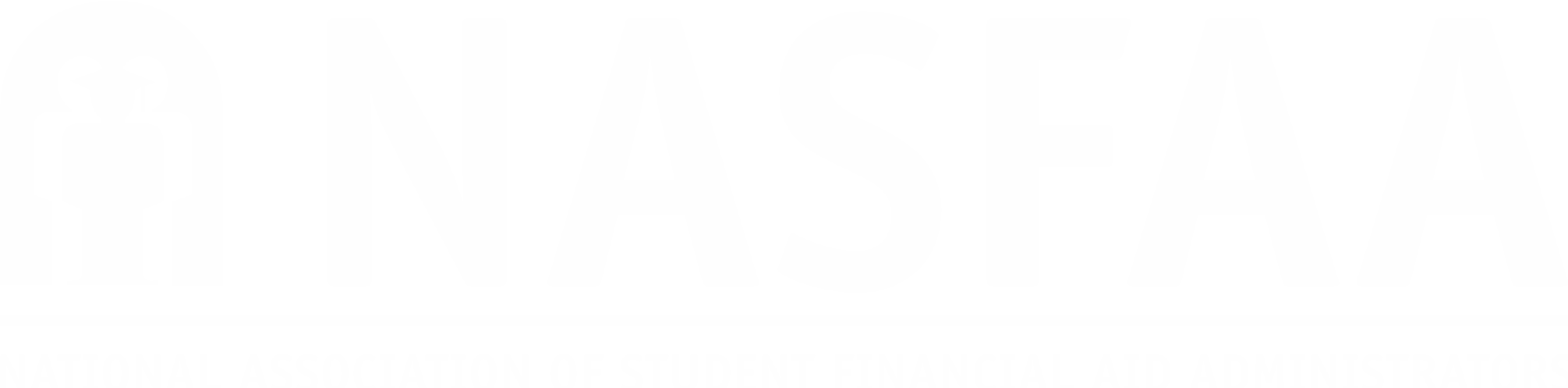 30
[Speaker Notes: JD]